Information ExtractionLecture 6 – Linear Models (Basic Machine Learning)
CIS, LMU München
Winter Semester 2020-2021
 Prof. Dr. Alexander Fraser, CIS
Administravia
Next week (December 16th): STARTING ONE HALF HOUR LATE AT 16:45!
Following week (December 23rd) – no lecture, but Wednesday seminar *will meet* on December 23rd
January 7th Thursday seminar is cancelled
All of this information is on the web pages for the lecture and seminar!
2
Decision Trees vs. Linear Models
Decision Trees are an intuitive way to learn classifiers from data
They fit the training data well
With heavy pruning, you can control overfitting
NLP practitioners often use linear models instead
Most of the models discussed in Sarawagi Chapter 3 are linear models
3
Decision Trees for NER
So far we have seen:
How to learn rules for NER
A basic idea of how to formulate NER as a classification problem
Decision trees
Including the basic idea of overfitting the training data
How can we use decision trees for NER?
4
Rule Sets as Decision Trees
Decision trees are quite powerful
It is easy to see that complex rules can be encoded as decision trees
For instance, let's go back to border detection in CMU seminars...
5
CMU Seminars - Example
<0.24.4.93.20.59.10.jgc+@NL.CS.CMU.EDU (Jaime Carbonell).0>
Type:     cmu.cs.proj.mt
Topic:    <speaker>Nagao</speaker> Talk
Dates:    26-Apr-93
Time:     <stime>10:00</stime> - <etime>11:00 AM</etime>
PostedBy: jgc+ on 24-Apr-93 at 20:59 from NL.CS.CMU.EDU (Jaime Carbonell)

Abstract:

<paragraph><sentence>This Monday, 4/26, <speaker>Prof. Makoto Nagao</speaker> will give a seminar in the <location>CMT red conference room</location> <stime>10</stime>-<etime>11am</etime> on recent MT research results</sentence>.</paragraph>
… the Seminar at <stime> 4 pm will …
7
Example modified from Ciravegna 2009
… the Seminar at <stime> 4 pm will …
8
Example modified from Ciravegna 2009
A Path in the Decision Tree
The tree will check if the token to the left of the possible start position has "at" as a lemma
Then check if the token after the possible start position is a Digit
Then check the second token after the start position is a timeid ("am", "pm", etc)
If you follow this path at a particular location in the text, then the decision should be to insert a <stime>
9
Linear Models
However, in practice decision trees are not used so often in NLP
Instead, linear models are used
Let me first present linear models
Then I will compare linear models and decision trees
10
Binary Classification
I'm going to first discuss linear models for binary classification, using binary features
We'll take the same scenario as before
Our classifier is trying to decide whether we have a <stime> tag or not at the current position (between two words in an email)
The first thing we will do is encode the context at this position into a feature vector
11
Feature Vector
Each feature is true or false, and has a position in the feature vector
The feature vector is typically sparse, meaning it is mostly zeros (i.e., false)
The feature vector represents the full feature space. For instance, consider...
12
… the Seminar at <stime> 4 pm will …
13
Example modified from Ciravegna 2009
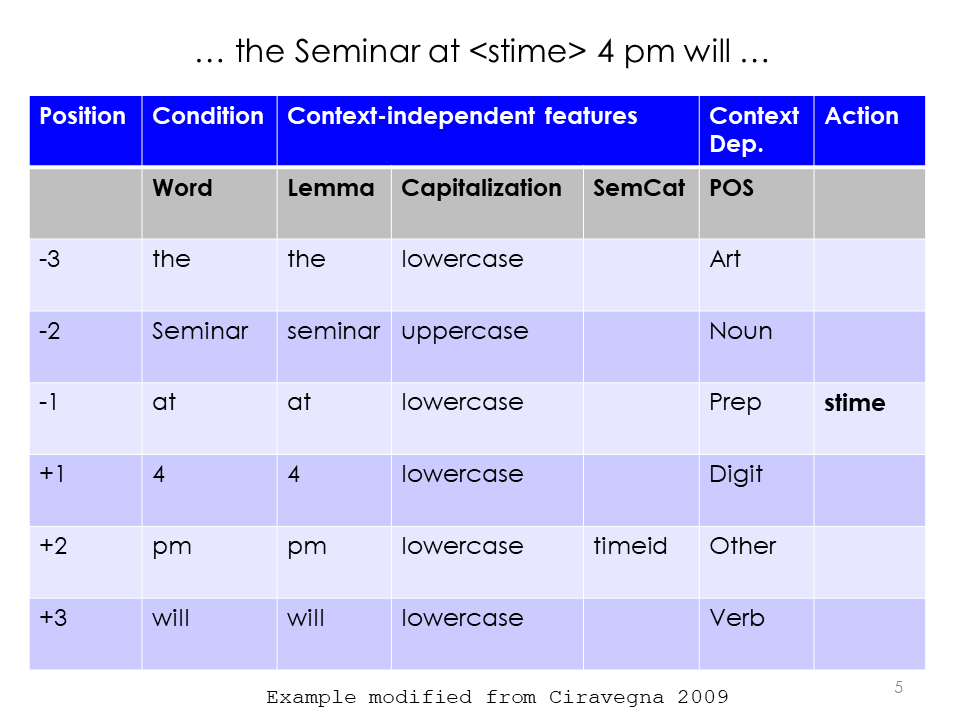 Our features represent this table using binary variables
For instance, consider the lemma column
Most features will be false (false = off = 0)
The lemma features that will be on (true = on = 1) are:
-3_lemma_the
-2_lemma_Seminar
-1_lemma_at
+1_lemma_4
+2_lemma_pm
+3_lemma_will
14
Classification
To classify we will take the dot product of the feature vector with a learned weight vector
We will say that the class is true (i.e., we should insert a <stime> here) if the dot product is > 0, and false otherwise
Because we might want to shift the decision boundary, we add a feature that is always true
This is called the bias
By weighting the bias, we can shift where we make the decision (see next slide)
15
Feature Vector
We might use a feature vector like this:
(this example is simplified – really we'd have all features for all positions)
1
0
1
0
1
0
0
1
1
0
1
1
Bias term
... (say, -3_lemma_giraffe)
-3_lemma_the
...
-2_lemma_Seminar
...
...
-1_lemma_at
+1_lemma_4
...
+1_Digit
+2_timeid
16
Weight Vector
Now we'd like the dot product to be > 0 if we should insert a <stime> tag
To encode the rule we looked at before we have three features that we want to have a positive weight
-1_lemma_at
+1_Digit
+2_timeid
We can give them weights of 1
Their sum will be three
To make sure that we only classify if all three weights are on, let's set the weight on the bias term to -2
17
Dot Product - I
To compute the dot product first take the product of each row, and then sum these
1
0
1
0
1
0
0
1
1
0
1
1
Bias term

-3_lemma_the

-2_lemma_Seminar


-1_lemma_at
+1_lemma_4

+1_Digit
+2_timeid
-2
0
0
0
0
0
0
1
0
0
1
1
18
Dot Product - II
1*-2
0*0
1*0
0*0
1*0
0*0
0*0
1*1
1*0
0*0
1*1
1*1
1*-2






1*1


1*1
1*1
1
0
1
0
1
0
0
1
1
0
1
1
Bias term

-3_lemma_the

-2_lemma_Seminar


-1_lemma_at
+1_lemma_4

+1_Digit
+2_timeid
-2
0
0
0
0
0
0
1
0
0
1
1
-----
  1
Learning the Weight Vector
The general learning task is simply to find a good weight vector!
This is sometimes also called "training"
Basic intuition: you can check weight vector candidates to see how well they classify the training data
Better weights vectors get more of the training data right
So we need some way to make (smart) changes to the weight vector
The goal is to make better decisions on the training data
I will talk more about this later
20
Feature Extraction
We run feature extraction to get the feature vectors for each position in the text
We typically use a text representation to represent true values (which are sparse)
Often we define feature templates which describe the feature to be extracted and give the name of the feature (i.e., -1_lemma_ XXX)



-3_lemma_the  -2_lemma_Seminar   -1_lemma_at +1_lemma_4  +1_Digit  +2_timeid         STIME

-3_lemma_Seminar  -2_lemma_at  -1_lemma_4  -1_Digit  +1_timeid   +2_lemma_ will        NONE

...
21
Training vs. Testing
When training the system, we have gold standard labels (see previous slide)
When testing the system on new data, we have no gold standard
We run the same feature extraction first
Then we take the dot product with the weight vector to get a classification decision
Finally, we have to go back to the original text to write the <stime> tags into the correct positions
22
Summary so far
So we've seen training and testing
We have an idea about train error and test error (key concepts!)
We are aware of the problem of overfitting 
And we know what overfitting means in terms of train error and test error!

Now let's compare decision trees and linear models
23
Linear models are weaker
Linear models are weaker than decision trees
This means they can't express the same richness of decisions as decision trees can (if both have access to the same features)
It is easy to see this by extending our example
Recall that we have a weight vector encoding our rule (see next slide)
Let's take another reasonable rule
24
… the Seminar at <stime> 4 pm will …
25
Example modified from Ciravegna 2009
… the Seminar at <stime> 4 pm will …
26
Example modified from Ciravegna 2009
The rule we'd like to learn is that if we have the features:
-2_lemma_seminar
-1_lemma_at
+1_Digit
We should insert a <stime>
This is quite a reasonable rule, it lets us correctly cover the new sentence:
   "The Seminar at 3 will be given by ..." 
   (there is no timeid like "pm" here!)
Let's modify the weight vector
27
Adding the second rule
1
0
1
0
1
0
0
1
1
0
1
1
Bias term

-3_lemma_the

-2_lemma_Seminar


-1_lemma_at
+1_lemma_4

+1_Digit
+2_timeid
-2
0
0
0
1
0
0
1
0
0
1
1
28
Let's first verify that both rules work with this weight vector
But does anyone see any issues here?
29
How many rules?
If we look back at the vector, we see that we have actually encoded quite a number of rules
Any combination of three features with ones will be sufficient so that we have a <stime>
This might be good (i.e., it might generalize well to other examples). Or it might not.
But what is definitely true is that it would be easy to create a decision tree that only encodes exactly our two rules!
This should give you an intuition as to how linear models are weaker than decision trees
Linear models are used heavily in NLP exactly because they are weaker, since being weaker means they have less problems with overfitting
This is particularly important in NLP problems because often NLP researchers like to use a very large number of features (which might lead to really huge decision trees)
30
How can we get this power in linear models?
Change the features!
For instance, we can create combinations of our old features as new features
For instance, clearly if we have:
One feature to encode our first rule
Another feature to encode our second rule
And we set the bias to 0
We now get the same as the decision tree
Sometimes these new compound features would be referred to as trigrams (they each combine three basic features)
31
Feature Selection
A task which includes automatically finding such new compound features is called feature selection
This is built into some machine learning toolkits
Or you can implement it yourself by trying out feature combinations and checking the training error 
Use human intuition to check a small number of combinations
Or do it automatically, using a script
32
Training
Training is automatically adjusting the feature vector so as to better fit the training corpus! Intuition: make small adjustments to get a better score on the training data (these all fit our example!)
-2
0
0
0
1
0
0
1
0
0
1
1
-2.01
0.04
0.0004
0
1.1
0
0
0.9001
0
0
0.89
0.91
-1.99
0.04
0.002
0
1.101
0
0
0.9111
0
0
0.892
0.91
-2.01
0.043
0.0003
0
1.1
0
0
0.9144
0
0
0.93
1.01
Perceptron Update I
One way to do this is using a so-called perceptron

Algorithm:
Read the training examples one at a time
For each training example, decide how to update the weight vector
The perceptron update rule says:
If a training example is classified correctly:
Do nothing (because the current weight vector is fine)
If a training example is classified incorrectly:
Adjust the weight of every active feature by a small amount towards the desired decision
So that the example will score a bit better next time it is observed
Intuition: we hope that by making many small changes
The weights on important features increase consistently to the desired values which work well on the entire training set
The changes to unimportant feature weights will be random (sometimes up, sometimes down), and the weights will tend towards zero (meaning: no effect on the classification)
34
Perceptron Update II
Say we have -2 0 0 0 ... 0 0 0 0.5, and see this training example. Clearly we will get it wrong...
1*-2










1*0.5
-2









 
  0.5
1
0
1
0
1
0
0
1
1
0
1
1
Bias term

-3_lemma_the

-2_lemma_Seminar


-1_lemma_at
+1_lemma_4

+1_Digit
+2_timeid
-2
0
0
0
0
0
0
0
0
0
0
0.5
-------
 -1.5
Perceptron Update III
So change the weight vector, by adding 0.1 to all active features. Score is now better (but still wrong)
1*-1.9

1*0.1

1*0.1


1*0.1
1*0.1

1*0.1
1*0.6
-1.9

0.1

0.1


0.1
0.1

0.1
0.6
1
0
1
0
1
0
0
1
1
0
1
1
Bias term

-3_lemma_the

-2_lemma_Seminar


-1_lemma_at
+1_lemma_4

+1_Digit
+2_timeid
-1.9
0
0.1
0
0.1
0
0
0.1
0.1
0
0.1
0.6
-----
-0.8
Perceptron Update IV
After looking at many other examples, irrelevant features (like "-3_lemma_the") are pushed back towards zero, and important features have stronger weights.
We have learned a good weight vector for this example, no further update is needed
-2.1
0
-0.1
0
0.1
0
0
0.7
0
0
1.1
1.2
1*-2.1

1*-0.1

1*0.1


1*0.7


1*1.1
1*1.2
-2.1

-0.1

 0.1


 0.7


 1.1
 1.2
1
0
1
0
1
0
0
1
1
0
1
1
Bias term

-3_lemma_the

-2_lemma_Seminar


-1_lemma_at
+1_lemma_4

+1_Digit
+2_timeid
------
 0.9
Word embeddings
Word embeddings such as the popular word2vec embeddings are a clever way to get better features
Word embeddings are learned on huge amounts of text
Details in next week’s lecture
Word-types are represented as positions in a 50-dimensional space
For each word-type, we look up its embedding in a table
Similar words are close to each other in this space, for instance:
AM and PM (words for which SemCat=timeid) will have very similar representations
Different words with the same lemma will have very similar representations
So when using word embeddings, we do not need the context-independent features
And the embedding space captures many generalizations about word-types that we didn’t actively know would help!
These generalizations become available to the learner, which can choose to use them if they are helpful for learning the training data
38
… the Seminar at <stime> 4 pm will …
39
Contextualized embeddings
Contextualized word embeddings allow us to get a different representation of each word token, rather than word-type
The entire sentence is used as context
Some popular contextualized embeddings are ELMO and BERT
Contextualized word embeddings capture the same information as word-type embeddings
But they additionally capture features that are context-dependent
Makes many more generalizations available to the learner!
Part-of-Speech (POS) distinctions will be accessible (as in our example)
Polysemy, tokens of a word-type with the same word sense will have similar embeddings
Syntactic positions will be captured (e.g., Subject, Verb, Object)
Semantic roles will also be captured (e.g., Agent, Patient in a passive sentence)
Etc.
Typically something like 400 dimensional vectors for each word token
Input for computing the word-token embeddings is the entire sentence
40
Two classes
So far we discussed how to deal with a single label
At each position between two words we are asking whether there is a <stime> tag
This is called binary classification
However, we are interested in <stime> and </stime> tags
How can we deal with this?
We can simply train one classifier on the <stime> prediction task 
Here we are treating </stime> positions like every other non <stime> position
And train another classifier on the </stime> prediction task 
Likewise, treating <stime> positions like every other non </stime> position
If both classifiers predict "true" for a single position, take the one that has the highest dot product
41
More than two labels
We can generalize this idea to many possible labels
This is called multiclass classification
We are picking one label (class) from a set of classes
For instance, maybe we are also interested in the <etime> and </etime> labels
These labels indicate seminar end times, which are also often in the announcement emails (see next slide)
42
CMU Seminars - Example
<0.24.4.93.20.59.10.jgc+@NL.CS.CMU.EDU (Jaime Carbonell).0>
Type:     cmu.cs.proj.mt
Topic:    <speaker>Nagao</speaker> Talk
Dates:    26-Apr-93
Time:     <stime>10:00</stime> - <etime>11:00 AM</etime>
PostedBy: jgc+ on 24-Apr-93 at 20:59 from NL.CS.CMU.EDU (Jaime Carbonell)

Abstract:

<paragraph><sentence>This Monday, 4/26, <speaker>Prof. Makoto Nagao</speaker> will give a seminar in the <location>CMT red conference room</location> <stime>10</stime>-<etime>11am</etime> on recent MT research results</sentence>.</paragraph>
One against all
We can generalize the way we handled two binary classification decisions to many labels
Let's add the <etime> and </etime> labels
We can train a classifier for each tag
Just as before, every position that is not an <etime> is a negative example for the <etime> classifier, and likewise for </etime>
If multiple classifiers say "true", take the classifier with the highest dot product
This is called one-against-all
It is a quite reasonable way to use binary classification to predict one of multiple classes
It is not the only option, but it is easy to understand (and to implement too!)
44
Optional: "notag" classifier
Actually, not inserting a tag is also a decision
When working with multiple classifiers, we could train a classifier for "no tag here" too
This is trained using all positions that do not have a tag as positive examples
And all positions that have tags as negative examples
And again, we take the highest activation as the winning class
What happens if all of the classifications are negative?
We still take the highest activation!
This is usually not done in domains with a heavy imbalance of "notag" like decisions, but it is an interesting possibility

Question: what would happen to the weight vector if we did this in the binary classification (<stime> or no <stime>) case?
45
Summary: Multiclass classification
We discussed one-against-all, a framework for combining binary classifiers
It is not the only way to do this, but it often works pretty well
There are also techniques involving building classifiers on different subsets of the data and voting for classes
And other techniques can involve, e.g., a sequence of classification decisions (for instance, a tree-like structure of classifications)
46
Binary classifiers and sequences
As we saw a few lectures ago, we can detect seminar start times by using two binary classifiers:
One for <stime>
One for </stime>
And recall that if they both say "true" to the same position, take the highest dot product
47
Then we need to actually annotate the document
But this is problematic...
48
Some concerns
Begin
Begin
End
Begin
Begin
End
End
…
Begin
End
Slide from Kauchak
A basic approach
One way to deal with this is to use a greedy algorithm
Loop:
Scan the document until the <stime> classifier says true
Then scan the document until the </stime> classifier says true
If the last tag inserted was <stime> then insert a </stime> at the end of the document
Naturally, there are smarter algorithms than this that will do a little better
But the major problem here is more basic. 
Relying on these two independent classifiers is not optimal!
50
How can we deal better with sequences?
We can make our classification decisions dependent on previous classification decisions
For instance, think of the Hidden Markov Model as used in POS-tagging
The probability of a verb increases after a noun
51
Basic Sequence Classification
We will do the following
We will add a feature template into each classification decision representing the previous classification decision
And we will change the labels we are predicting, so that in the span between a start and end boundary we are predicting a different label than outside
52
Basic idea
Seminar          at                4                    pm
                            <stime>       in-stime            </stime>
The basic idea is that we want to use the previous classification decision 
We add a special feature template  -1_label_XXX
For instance, between 4 and pm, we have:
    -1_label_<stime>

Suppose we have learned reasonable classifiers
How often should we get a <stime> classification here? (Think about the training data in this sort of position)
53
-1_label_<stime>
This should be an extremely strong indicator not to annotate a <stime>

What else should it indicate?
It should indicate that there must be either a in-stime or a </stime> here!
54
Changing the problem slightly
We'll now change the problem to a problem of annotating tokens (rather than annotating boundaries)
This is traditional in IE, and you'll see that it is slightly more powerful than the boundary style of annotation
We also make less decisions (see next slide)
55
IOB markup
Seminar          at                4                    pm             will         be          on          ...
O                     O                 B-stime         I-stime        O           O            O
This is called IOB markup (or BIO = begin-in-out)
This is a standardly used markup when modeling IE problems as sequence classification problems

We can use a variety of models to solve this problem
One popular model is the Hidden Markov Model, which you have seen in Statistical Methods
There, the label is the state
However, in this course we will (mostly) stay more general and talk about binary classifiers and one-against-all
56
(Greedy) classification with IOB
Seminar          at                4                    pm             will         be          on          ...
O                     O                 B-stime         I-stime        O           O            O
To perform greedy classification, first run your classifier on "Seminar" 
You can use a label feature here like
    -1_Label_StartOfSentence
Suppose you correctly choose "O"
Then when classifying "at", use the feature:
    -1_Label_O
Suppose you correctly choose "O"
Then when classifying "4", use the feature:
    -1_Label_O
Suppose you correctly choose "B-stime"
Then when classifying "pm", use the feature:
    -1_Label_B-stime
Etc...
57
Training
How to create the training data (do feature extraction) should be obvious
We can just use the gold standard label of the previous position as our feature
58
BIEWO Markup
A popular alternative to IOB markup is BIEWO markup
E stands for "end"
W stands for "whole", meaning we have a one-word entity (i.e., this position is both the begin and end)
Seminar          at                4                    pm             will         be          on     ...
O                     O                 B-stime         E-stime        O           O            O
Seminar          at                4                   will         be          on           ...
O                     O                 W-stime       O           O            O
59
BIEWO vs IOB
BIEWO fragments the training data
Recall that we are learning a binary classifier for each label
In our two examples on the previous slide, this means we are not using the same classifiers!
Use BIEWO when single-word mentions require different features to be active than the first word of a multi-word mention
60
Conclusion
I've taught you the basics of:
Binary classification using features
I also briefly presented word-type embeddings (word2vec) and contextualized word-token embeddings (e.g,. BERT, ELMO)
Multiclass classification (using one-against-all)
Sequence classification (using a feature that uses the previous decision)
And IOB or BIEWO labels
I've skipped a lot of details
I haven't talked about non-greedy ways to do sequence classification
And I didn't talk about probabilities, which are used directly, or at least approximated, in many kinds of commonly used linear models!
Hopefully what I did tell you is fairly intuitive and helps you understand classification, that is the goal
61
Further reading:
Tom Mitchell. Machine Learning. McGraw Hill 1997 (text book, not free)
More advanced, highly recommended:
Hal Daumé III. A Course in Machine Learning. 2017 (beta version 0.99, free, or 1.0, not free)
Word embeddings (including word2vec, ELMO, BERT):
Noah Smith. Contextual Word Representations: A Contextual Introduction. arXiv 2019 (short article, free)
62
Questions?
63
Thank you for your attention!
64